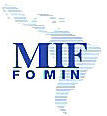 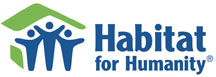 Programa de Préstamos para Mejoramiento de Vivienda FOMIN -HPHI LAC
[Speaker Notes: Cuál es la Visión de HPH?]
Experiencia de HPHI
Opera en 94 países a nivel mundial 
30 años de experiencia
Más de 200.000 soluciones habitacionales 
Alianzas a nivel internacional con Opportunity International  y Acción International 
Trabajos conjuntos con OIKOCREDIT y Visión Mundial

Nuestro nuevo plan estratégico nos llama a :
Aumentar el número de oportunidades de vivienda
Incursionar en diseño de nuevos  productos de vivienda social
Estimular la participación de  nuevo capital en el mercado de vivienda social
Desarrollar competencias estratégicas y de liderazgo
La Realidad
En América Latina y el Caribe, más de 26 millones de familias viven en hacinamiento o  en casas pobremente construidas.

El problema de vivienda inadecuada está creciendo más rápido que nuestra capacidad de atenderlo
Por qué un Programa para Mejoramiento de Vivienda?
Si  no se reparan las  viviendas existentes,  la demanda de  vivienda nueva será mayor

Los programas de subsidios en la región son  muy limitados y de difícil acceso

Las  cuotas y  las condiciones  de créditos hipotecarios no son accesibles para  las familias pobres

Las familias pobres   están construyendo  su vivienda de manera  progresiva 

Es  más  fácil  para las familias  pobres optar por un préstamo pequeño para mejoras, que adquirir una vivienda nueva

Se pueden diseñar soluciones habitacionales que se adecuan  a  las necesidades y condiciones económicas  de  la   familia

Potenciar la experiencia de las IMFs en la región en atender a esta población.
Por qué un PROGRAMA con FOMIN?
La oferta de fondos estructurados para financiar Microfinanzas para Vivienda (MFV) es  muy limitada 

La demanda de productos microfinancieros orientados a vivienda esta creciendo en la región

Existe pocos programas  en las Instituciones Microfinancieras (IMF) dirigidos a MFV, y los que existen son de baja escala 

HPHI ha venido trabajando desde su origen con poblaciones de bajos ingresos y reconoce que por si misma no puede hacerle frente a la gran demanda
PROGRAM FOMIN-HPHI
El objetivo del Programa es desarrollar un modelo socio-económico sostenible que facilite el acceso a microcréditos para vivienda a personas de bajos ingresos.
Estructura del Programa
Programa: US$ 5.000.000 
# de IMFs a participar : 10 IMF
FOMIN ofrecerá el  financiamiento y cubrirá % del costo de asistencia técnica
HPH ofrecerá asistencia técnica a las IMF en : 
Investigación de mercados y diseño de productos
Proyecciones financieras
Esquemas de apoyo técnico para la construcción
Asesoría en la implementación
Fases de la metodología
I. Diseño e investigación preliminar
II.  Grupos de enfoque y otros
III. 
Diseño de prototipode productos
(NI)
IV. Encuesta
V. Desarrollo de productos y plan para proyecto piloto (ES)
Programas de Mejoramiento de Vivienda con IMF
EJEMPLO:  HPHI y FONKOZE (Haití)
Alianza con FONKOZE
Generalidades

IMF de mayor cobertura en Haití
115.000 depositantes activos 
45.000 prestarios activos (99% mujeres)
 32 oficinas distribuidas alrededor del país


 Programa préstamo para mejoras de vivienda ( Kredi Kay)

Kredi Kay  se inició hace dos años con un estudio de mercado
Se han otorgado 413 préstamos por un total de $123,071 (a 9/07)
Las mejoras ofrecidas son: letrinas, pisos y techos
Los clientes primero tienen que haber completado dos ciclos crediticios antes de aspirar a un préstamo Kredi Kay
Oficiales de crédito visitan personalmente a familias
Se ofrece asesoría técnica básica a las familias
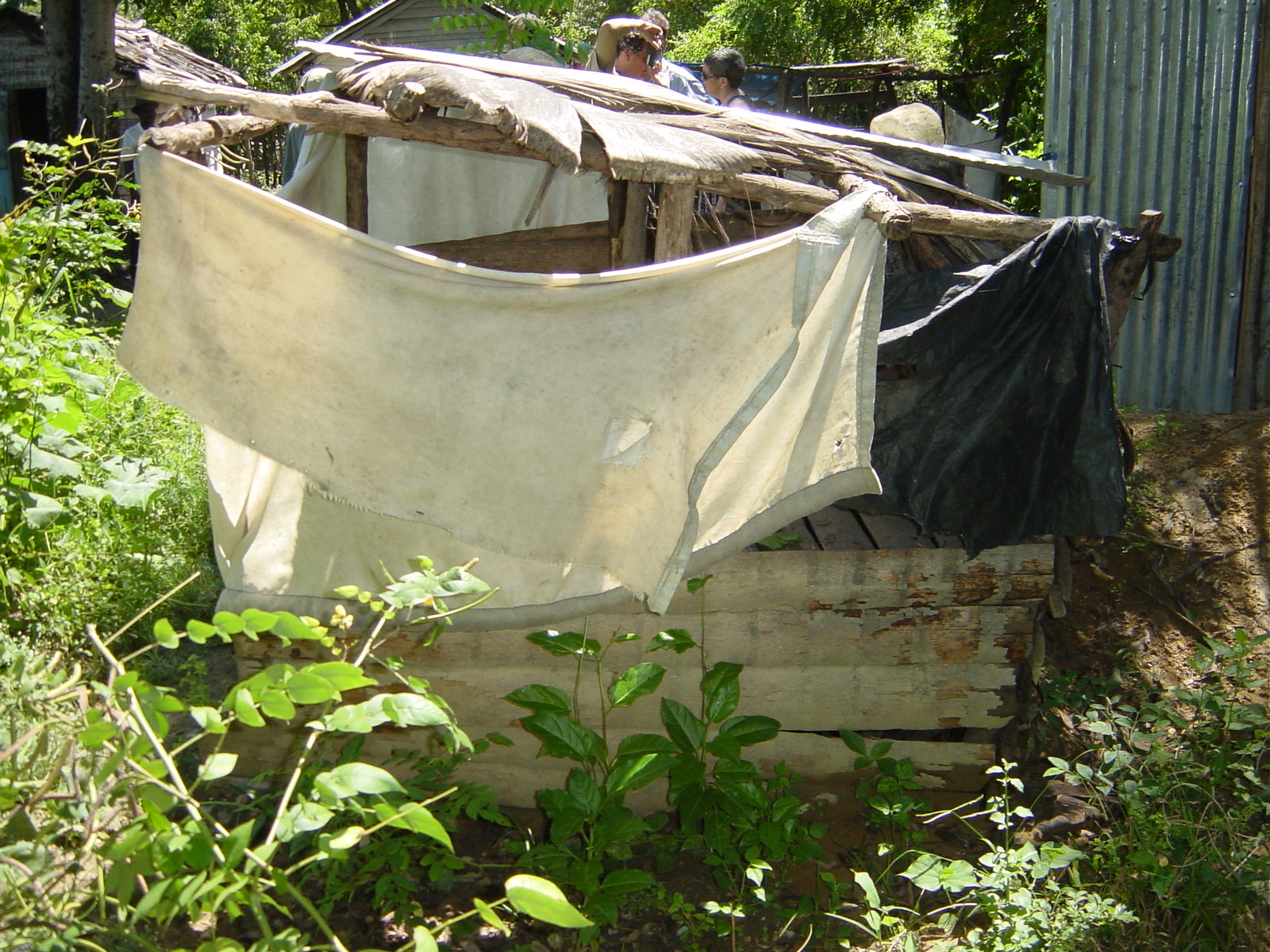 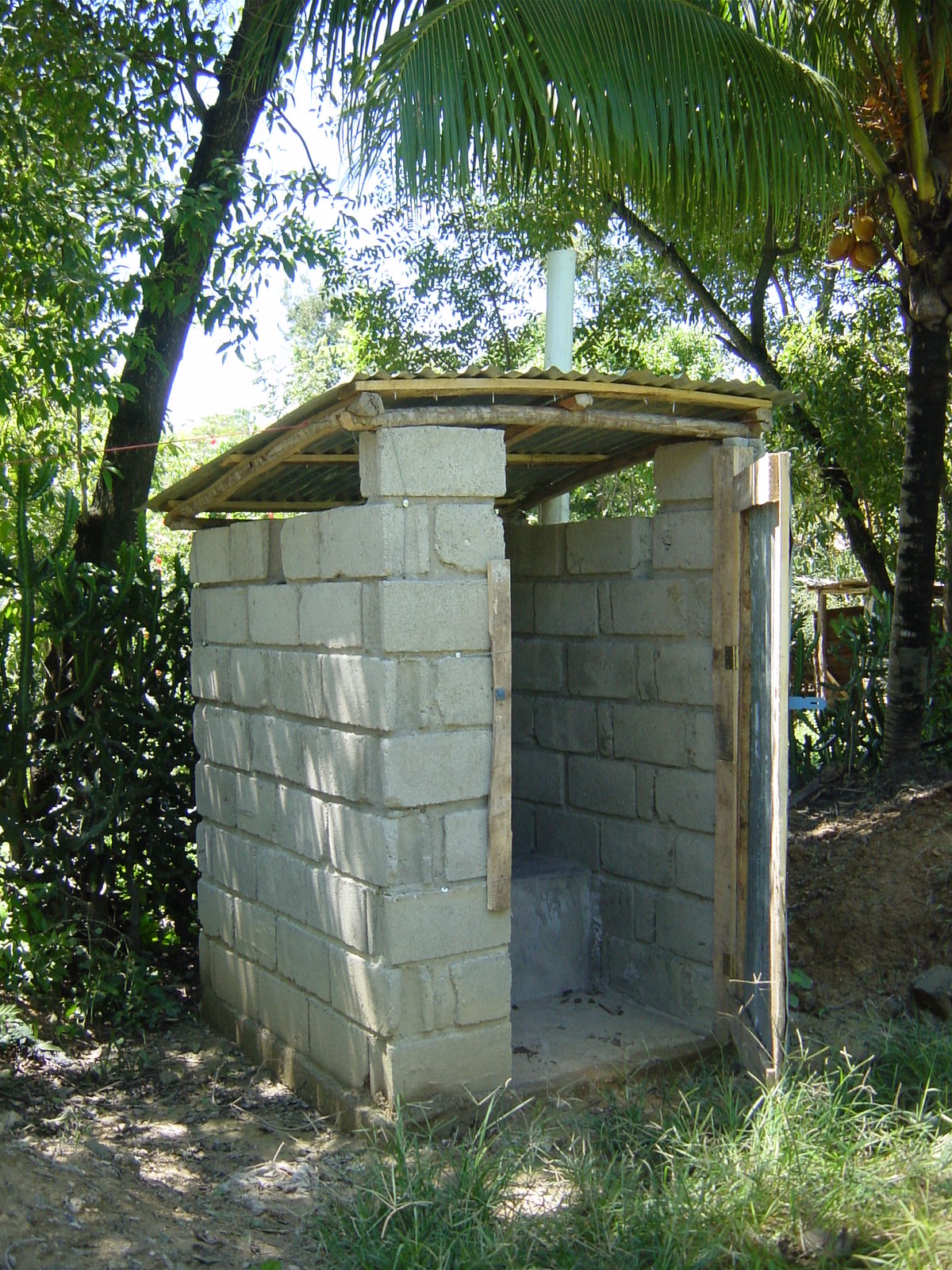 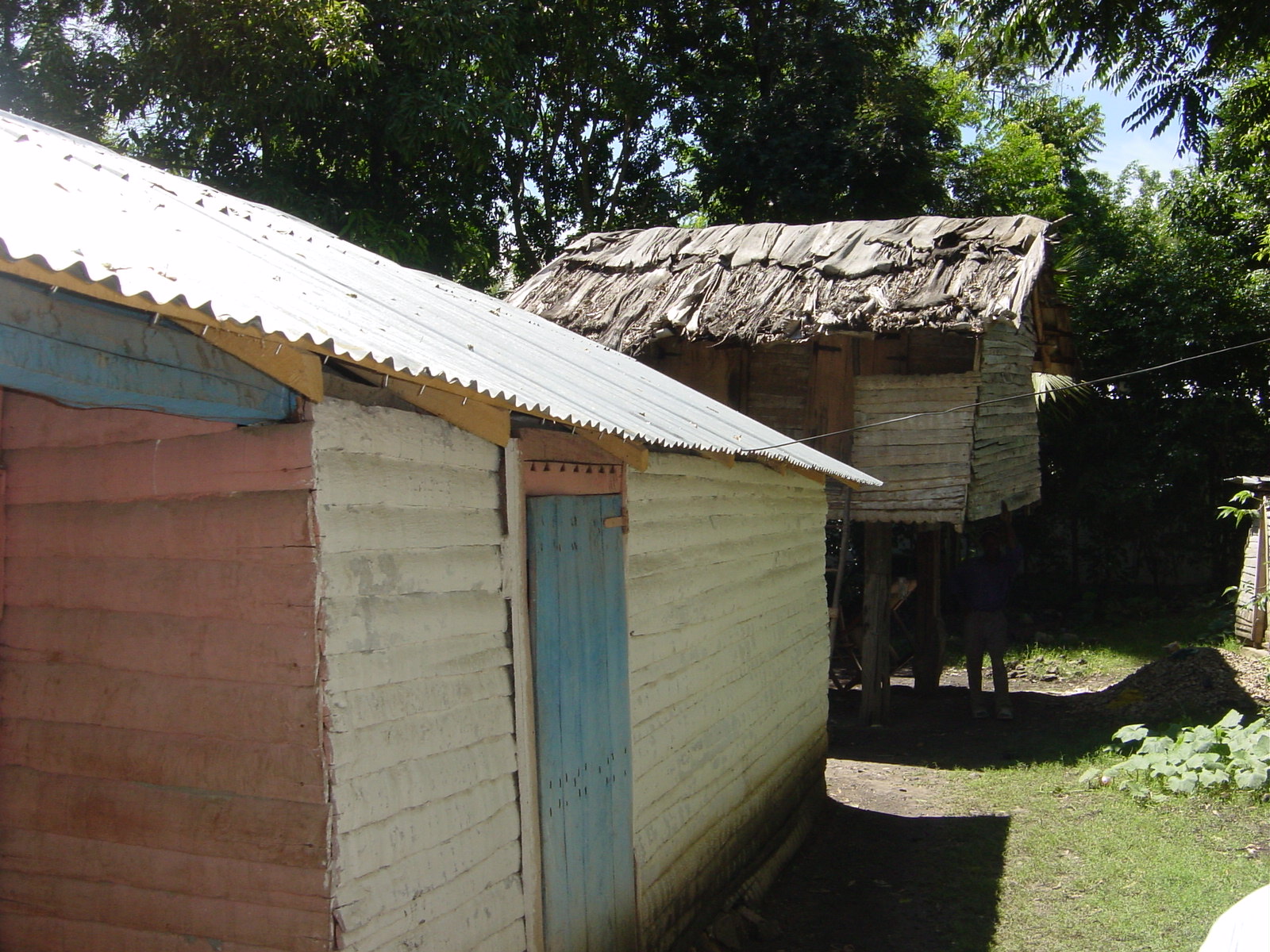 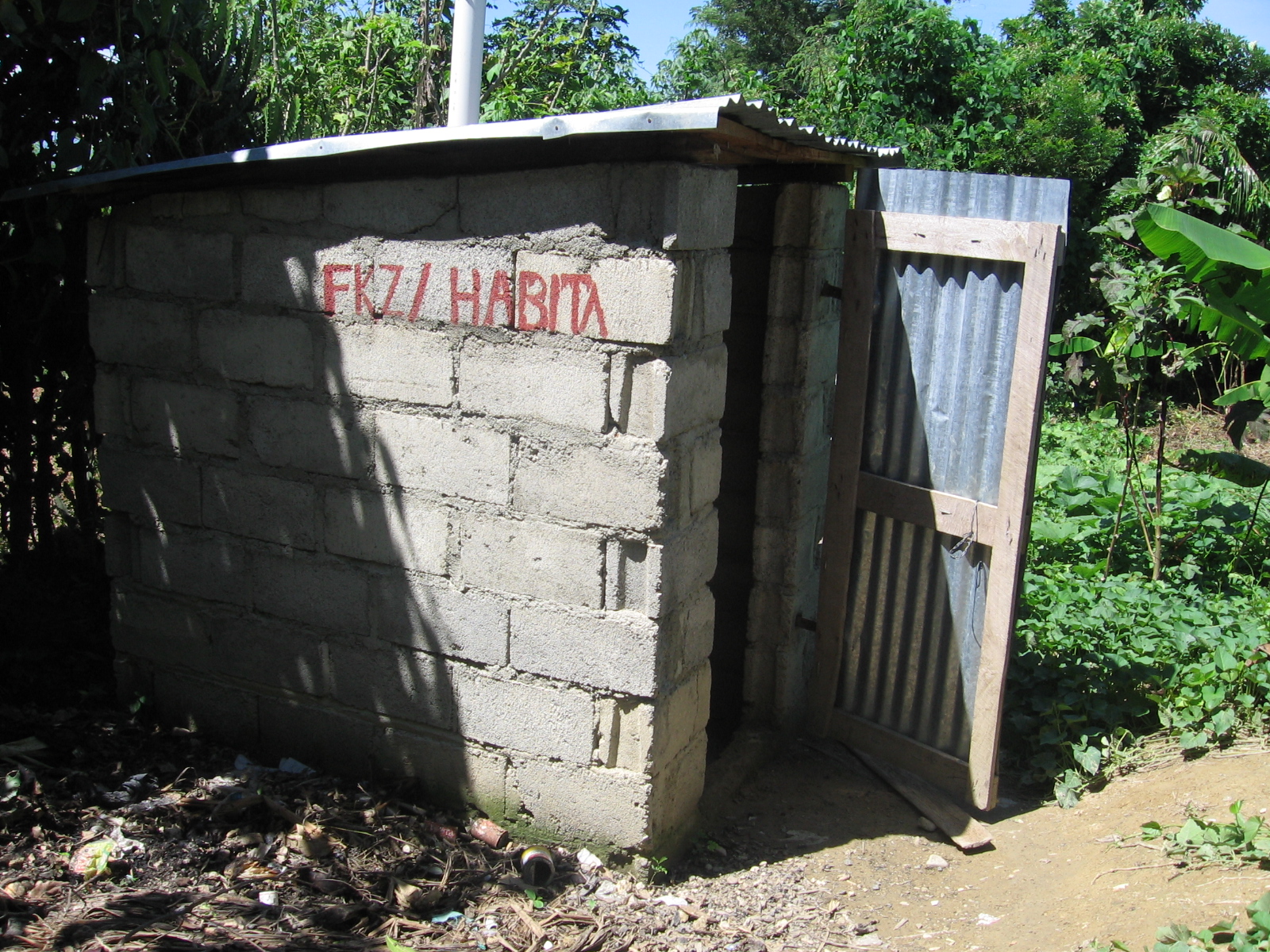 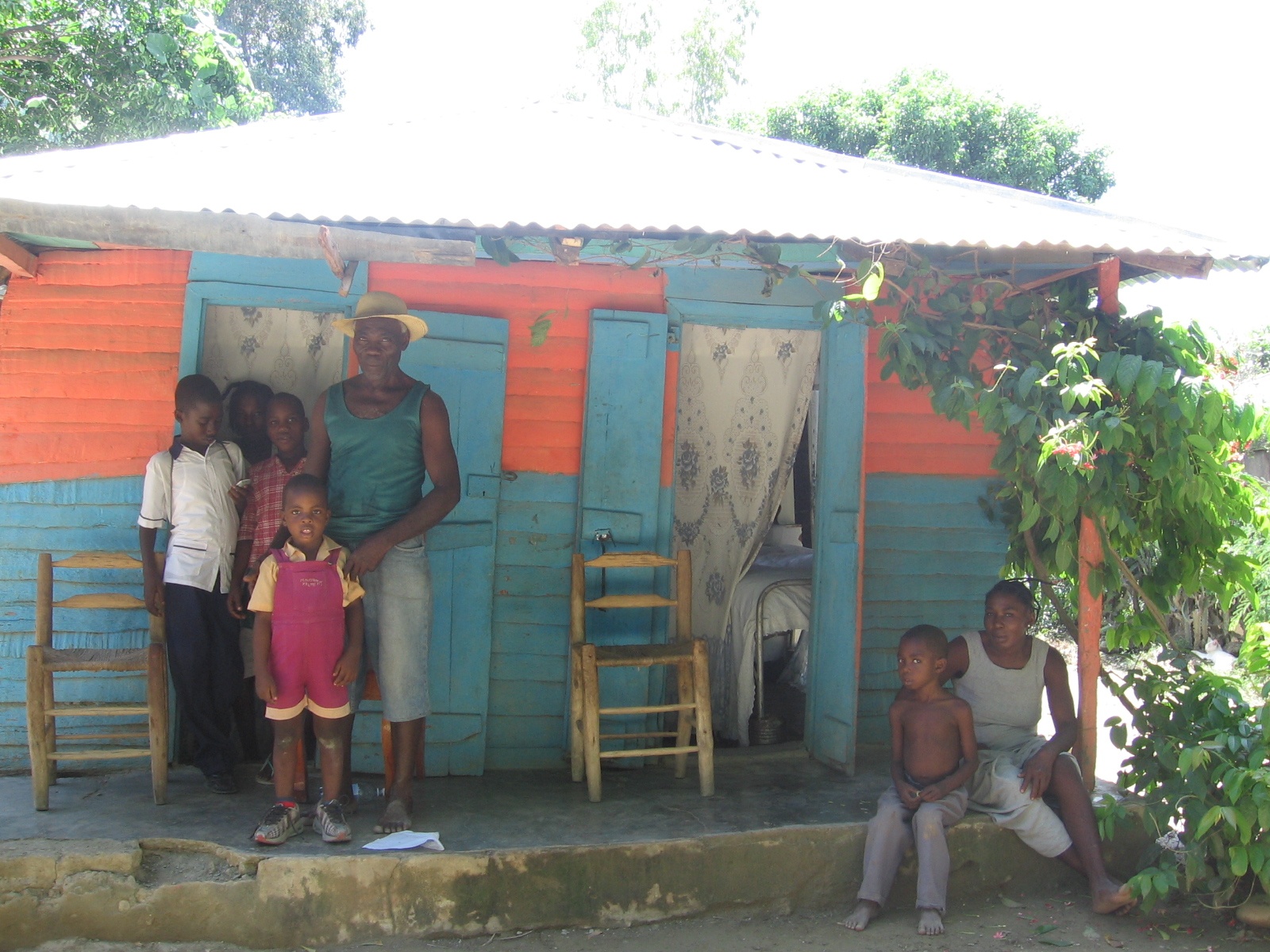 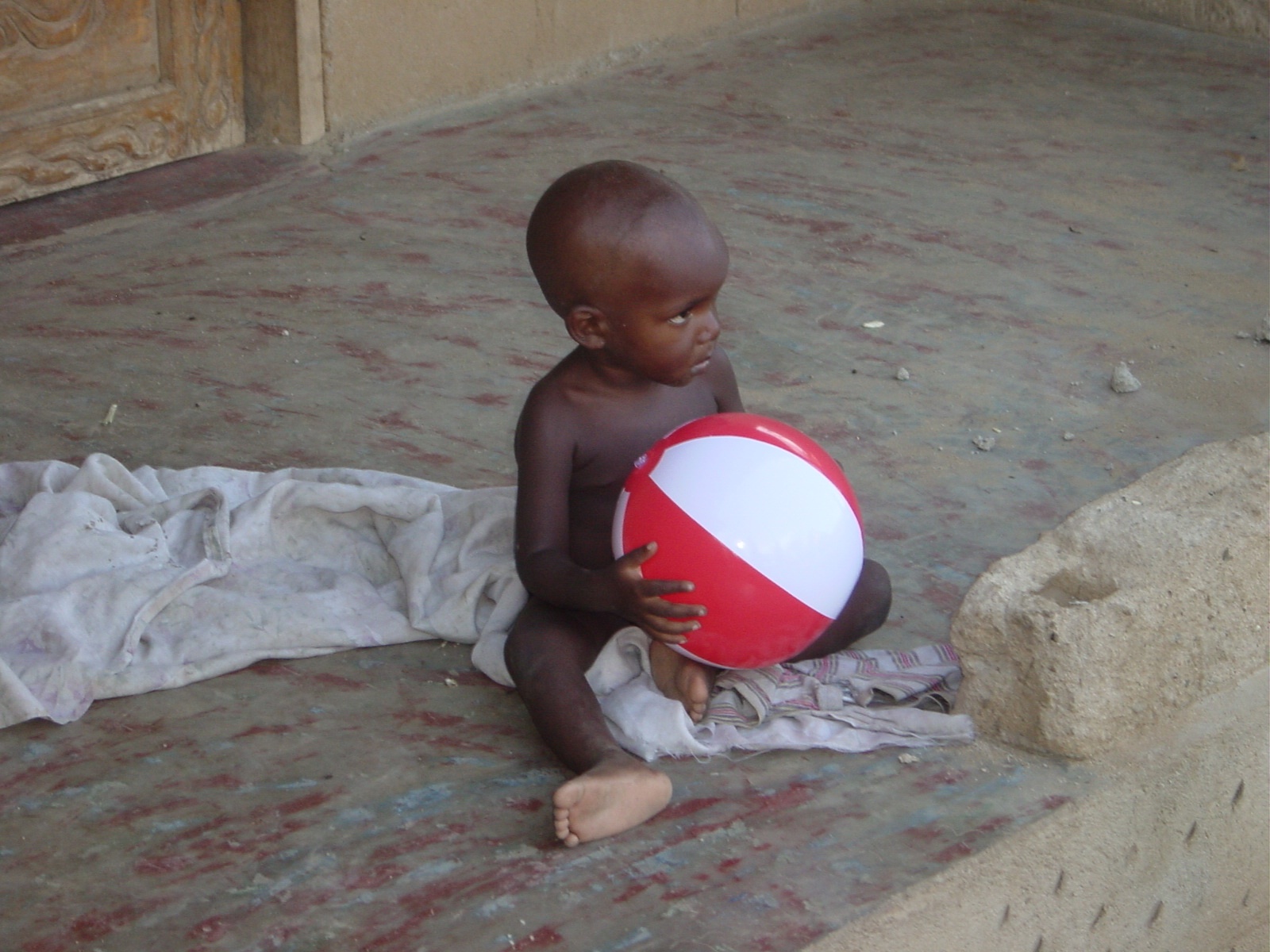